ATRIAL FIBRILLATION
DR. RANJITH
                                   SENIOR RESIDENT
                                   DEPT OF CARDIOLOGY
                                   MCH CALICUT
Introduction
Supraventricular tachyarrhythmia with uncoordinated atrial activation --ineffective atrial contraction
(ECG) include 
1) Irregular R-R intervals
2) absence of distinct repeating P waves and 
3) Low amplitude baseline oscillations (fibrillatory waves)
f waves – 300-600 bpm
introduction
Ventricular rate during AF- 100-160 bpm
WPW syndrome- ventricular rate > 250 bpm
Patients with pacemaker and patients with 3rd degree heart block with regular escape rhythm- ventricular rhythm may be regular
AF AND REGULAR JUNCTIONAL RHYTHM
introduction
Hemodynamic consequences
Suboptimal ventricular rate control (either too rapid or too slow)
Loss of coordinated Atrial contraction 
Beat -to-beat variability in ventricular filling
Sympathetic activation
Loss of atrial contraction --decrease cardiac output-- when diastolic ventricular filling is impaired by 
Mitral stenosis
Hypertension 
HCM 
Restrictive cardiomyopathy
Epidemiology
Prevalence- 3% adults aged 20 or above
Incidence 0.1%/yr before 40 year
>2%/yr after 80 yrs
Morbidity and mortality
2 fold increased risk of all cause mortality in women and 1.5 fold increase in men
5 times increase risk of stroke
Death – heart failure and sudden death common
Morbidity – heart failure and stroke
20-30% patients with ischemic stroke-- AF
The average stroke rate – 1.5% and annual death rate- 3% in anticoagulated AF patients
White matter lesions, cognitive impairment, depressed mood, decreased QOL
Gender
Incidence and prevalence of AF in women is lower 
Death is similar or higher than men
Bleeding risk is similar
Genetic predisposition
Early onset AF- heritable component 
Inherited cardiomyopathies or channelopathies
Risk of sudden death
1/3 of patients carry common genetic variants
Most important variant- located close to Pitx2 gene on chromosome 4q25
changes in atrial action potential, atrial remodelling
Mechanisms leading to AF
Mechanism of AF
ATRIAL STRUCTURAL ABNORMALITIES
Cardiac factors
Hypertension
CAD
Valvular heart disease
HF
Dilated Cardiomyopathy
HCM
Constrictive pericarditis
Infiltrative diseases- sarcoidosis, hemochromatosis, amyloidosis
Cardiac tumors
Extracardiac factors
Hypertension
Obesity
OSAS
Alcohol/drugs
hyperthyroidism
Myocardial fibrosis
Atria –profibrotic signaling
Atrial stretch– RAAS—profibrotic factors-TGF β

Severity of atrial fibrosis—risk of stroke
Decreased response to catheter ablation
Mechanism of AF
Electrophysiological mechanism
Trigger for initiation
Substrate for maintenance
Triggers of AF
Ectopic atrial discharges—initiate AF
LA myocardial sleeves -- extend into the pulmonary veins
Triggers of af
Pulmonary vein myocytes --abnormal automaticity and triggered activity
Interstitial cells and melanocytes—PV
Other foci of triggers—
Posterior LA
Ligament of Marshall
Coronary sinus
Venae cavae
Septum 
Appendages
Maintenance of AF
1)Multiple independent reentrant wavelets associated with heterogeneous conduction and refractoriness
2) ≥1 rapidly firing foci, which may be responsive to activity from cardiac ganglion plexi;
3) ≥1 rotors or spiral wave reentrant circuits
maintenance
With a single rapid focus or rotor excitation, wave fronts may encounter refractory tissue and break up during propagation, resulting in irregular or fibrillatory conduction
Atrial maze procedure and ablation lines may interrupt paths for multiple wavelets and spiral reentry
Rotors
Phase singularity whose reverberations radiate spiral waves at high speed into surrounding tissue 
Rotor is repetitive, cyclic activation around a core
Mechanism of af
Mechanism of rotor
Rotor vs scar
Clinically, while a rotor is superficially similar to reentry around a region of scar
Mechanism  different
In a reentry around a scar, the central obstacle is ‘inert’ and the surrounding reentrant circuit is the principal mechanism to which ablation is applied. 
Conversely-- for a rotor-- the singularity (or ‘core’) is the principal mechanism, while the surrounding ‘spiral waves’ disorganize and fuse passively with the milieu (fibrillatory conduction)
Autonomic nervous system
Autonomic stimulation—provoke AF
Sympathetic stimulation-intracellular calcium- automaticity and triggered activity
Plexi of autonomic ganglia- intrinsic ANS-epicardial fat near PV-LA junction
Stimulation of ganglia- bursts of rapid atrial activity
Ablation
Vagotonic af
Parasympathetic activity- sleep, following food—vagally mediated AF
Avoidance of digoxin
Risk factors
Reversible causes—
Binge drinking
Cardiothoracic and non cardiac surgery
MI
Pericarditis
Myocarditis
Hyperthyroidism
Electrocution
Pneumonia
Pulmonary embolism
Pulmonary hypertension
Symptoms
Asymptomatic
Fatigue
Palpitations
Dyspnea
Hypotension
Syncope
HF
Stroke
Physical examination
Iregularly irregular pulse
Pulse deficit
Variable S1
JVP- absent a wave and blunted or absent x descent
AF classification
Paroxysmal AF
Persistent AF
Long standing Persistent AF
Permanent AF
Nonvalvular AF
Paroxysmal AF
AF that terminates spontaneously or with intervention within 7 d of onset.
 Episodes may recur with variable frequency
Persistent AF
Continuous AF that is sustained >7 days

Long standing persistent AF
       Continuous AF >12 months in duration
Permanent AF
Acceptance of AF  by physician and patient
Joint decision to stop further attempts to restore and/or maintain sinus rhythm
Non valvular AF
AF in the absence of 
Rheumatic mitral stenosis
Mechanical  or bioprosthetic heart valve
Mitral  valve repair
Ehra symptom scale
Screening of af
DIAGNOSTIC WORKUP
12 lead ECG
RFT
Thyroid function test
Echo

Ambulatory ECG
TEE
Stroke prevention
OAC 
Stroke risk without OAC often exceeds the bleeding risk on OAC-- even in the elderly, in patients with cognitive dysfunction, or in patients with frequent falls or frailty
Prediction of stroke and bleeding risk
CHA2DS2-VASc score
Score ≥ 1 men, ≥ 2 women- OAC
Stroke risk with chads2 score
STROKE PREVENTION
Risk scores for bleeding
HAS BLED
Hypertension
Abnormal RFT/LFT
Stroke
Bleeding history or predisposition
Labile INR
Elderly (>65 yrs)
Drugs/alcohol
Risk score for bleeding
Has bled bleeding risk
Score 0-2- low bleeding risk
Score >2- high bleeding risk
Bleeding risk
ORBIT (Outcomes Registry for Better Informed Treatment of Atrial Fibrillation)
ABC (age, biomarkers, clinical history)

A high bleeding risk score should generally not result in withholding OAC
Bleeding risk factors should be identified and treatable factors corrected
Stroke prevention
VKA reduces stroke by 2/3 and mortality by ¼ compared with aspirin and no therapy
TTR (Time in Therapeutic Range)>65-70%
SAMe-TT2R2 score
AF patients with RHD or mechanical heart valve
SAMe-TT2R2 score
Score 0-2 better to start on VKA
>2—NOAC better
NOAC
Apixaban 5 mg twice daily– reduced stroke and systemic embolism by 21% compared with warf
31% reduction in major bleeding and 11% reduction in all cause mortality
Rates of haemorrhagic stroke and intracranial haemorrhage were lower
Dabigatran
RE-LY trial- dabigatran 150 mg BD—reduced stroke and systemic embolism by 35% (warf)
110 mg bd non inferior to warf– 20% fewer major bleeding
GI bleeding– significantly increased by 50%
Edoxaban
Edoxaban 60 mg once daily was non-inferior to warfarin
Edoxaban  60 mg OD– significantly reduced stroke or systemic embolism by 21% and significantly reduced major bleeding events by 20%
Edoxaban 30 mg once daily was non-inferior to warfarin for prevention of stroke and systemic embolism but significantly reduced major bleeding events by 53%.
Only the higher dose regimen has been approved for stroke prevention in AF
Rivaroxaban
Non inferior to warf
21% reduction in stroke or systemic embolism
No reduction in the rates of mortality, ischaemic stroke, or major bleeding events compared to VKA. 
Increase in gastrointestinal bleeding events, but a significant reduction in haemorrhagic stroke and intracranial haemorrhage with rivaroxaban
Antiplatelets
VKA --prevents stroke, systemic embolism, myocardial infarction, and vascular death better than single or dual antiplatelet therapy
Antiplatelet therapy increases bleeding risk-- almost similar to OAC
Antiplatelet therapy cannot be recommended for stroke prevention in AF patients
Recommendations for stroke prevention in AF patients
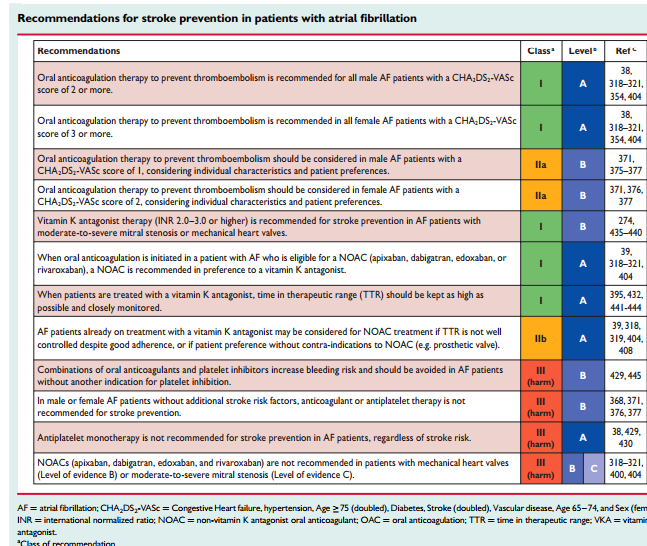 Recommendations for stroke prevention in AF patients
Left atrial appendage occlusion or exclusion
Watchman device compared with VKA therapy (PROTECT AF)
LAA occlusion– non inferior to VKA for prevention of stroke
Lower bleeding
Contraindication of OAC
Procedure related complication rate- 4%
Watchman device
Watchman device
Watchman device
Surgical left atrial appendage occlusion or exclusion
Limited controlled data 
Residual LAA flow or incomplete LAA exclusion can increase stroke risk
Performed during other open heart surgery, and more recently in combination with surgical ablation of AF or as a stand-alone thoracoscopic procedure
Secondary stroke prevention
Advanced age and previous cardioembolic stroke or TIA
Highest risk of recurrent stroke --the early phase after a first stroke or TIA
Treatment of acute ischaemic stroke
Systemic thrombolysis with rtPA– if patient presents within 4.5 hrs of symptom onset
Contraindicated in patients on therapeutic OAC
Can be given in patients treated with a VKA if the INR is below 1.7
Dabigatran treated patients --with a normal aPTT and last intake of drug >48 h previously
Thrombectomy ---anticoagulated patients with distal occlusion of ICA or MCA in a 6 h window
initiation of oac after tia/stroke
Parenteral anticoagulants seem to be associated with a non-significant reduction in recurrent ischaemic stroke when administered 7–14 days after the acute stroke
Significant increase in symptomatic intracranial bleeding and a similar rate of death or disability at final follow-up

Parenteral anticoagulation -- Bleeding risk>> stroke prevention benefit in the first days after a large stroke
Patients with a TIA or a small stroke--early (immediate) initiation or continuation of anticoagulation
To initiate anticoagulation in AF patients between 1 and 12 days after an ischemic stroke--depending on stroke severity
Repeat brain imaging to determine the optimal initiation of anticoagulation in patients with a large stroke at risk for haemorrhagic transformation
VKA or NOAC- benefit in AF patients who survived stroke
NOAC– fewer IC bleed
If a patient suffers a stroke or TIA while taking an anticoagulant, switching to another anticoagulant should be considered.
Initiation of anticoagulation after Intracranial haemorrhage
Patients with a history of intracranial bleeding were excluded from the randomized trials
Anticoagulation in patients with AF can be reinitiated after 4–8 weeks, especially when the cause of bleeding or the relevant risk factor has been treated
Consider anticoagulants with a low bleeding risk
Recommendation for secondary stroke prevention
Minimizing bleeding with anticoagulant therapy
Incidence of major bleeding with VKA – 2.1 per 100 patient years
Management of bleeding events in anticoagulated patients
Antidotes for noac
Antithrombotic therapy after ACS in AF
Antithrombotic therapy after elective PCI in AF patients
Rate control vs rhythm control
No significant difference in total mortality, stroke rate or QOL
Rate of hospitalisation and drug side effects were lower in rate control arm
No survival advantage of rhythm control strategy over rate control

SR –lower mortality whereas AAD- independently a/w increased mortality
Therapies that maintain SR without major adverse effects –may have beneficial effect on survival
Aymptomatic or minimally symptomatic patients >65 yrs- rate control
Persistent AF-it is reasonable to attempt to restore SR with AAD or DC cardioversion atleast once in individuals <65 years
Also in patients >65 years if AF is symptomatic despite adequate rate control
Rate control therapy in AF
Acute rate control– beta blockers and diltiazem/verapamil is preferred
Critically ill patients/ severely impaired LV systolic function– IV amiodarone
DC cardioversion
Long term rate control
Beta blockers
First line
Did not reduce all cause mortality in AF
CCB
Avoided in patients with HFrEF
Digitalis– DIG trial- no effect on mortality
Lower dose may be associated with better prognosis
Amiodarone- last resort as rate control
Heart rate targets
ESC
<80 rest
<110 moderate exercise
Lenient HR <110 bpm

Rest-60-75 bpm
Mild – moderate exercise-90-115 bpm
Sternous exercise- 120-160 bpm
AV node ablation and pacing
Ablation of the atrioventricular node/His bundle and implantation of a VVI pacemaker can control ventricular rate --- when medications fail to control rate and symptoms
May improve LV function
HFrEF- CRT—AF can terminate
Rhythm control
Pharmacological- immediate recurrence- lower
Drug adverse effects
Not as effective as DC cardioversion
Unlikely to be effective if duration >7 days
Restores sinus rhythm in 50% of recent onset AF
Pill in the pocket
In patients with infrequent symptomatic episodes of paroxysmal AF
-- a single bolus of oral flecainide (200–300 mg) or propafenone (450–600 mg)
ELECTRICAL CARDIOVERSION
Synchronized DC shock– quick and effective
Efficacy – 95%
Biphasic waveforms- 150-200 J
Severe haemodynamically compromised patients with new-onset AF
Pre-treatment with amiodarone (few weeks), Sotalol, ibutilide,or vernakalant
Anticoagulation in patients undergoing cardioversion
Immediate initiation of anticoagulation
AF >48 hrs—start OAC 3 weeks before and 4 weeks after cardioversion (if long term not needed)
TOE- exclude left atrial thrombi
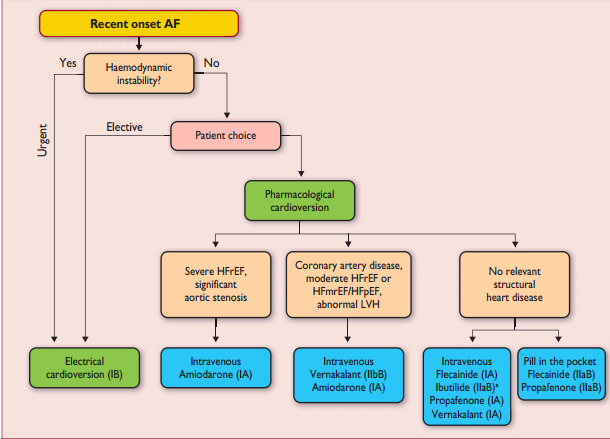 Long term anti arrhythmic drug therapy
Shorter duration of antiarrhythmic drug therapy seems desirable.
Short -term treatment with flecainide for 4 weeks after cardioversion of AF --prevented most (80%) AF recurrences
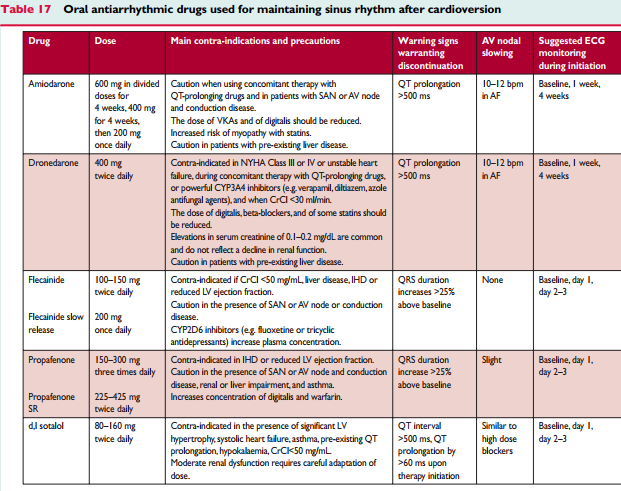 Other drugs with antiarrythmic effects
Ranolazine – inhibits sodium and potasium currents and increase glucose metabolism at the expense of FA metabolism
Fewer episodes of AF
might enhance the antiarrhythmic effect of amiodarone for cardioversion
Insufficient evidence to recommend ranolazine as an antiarrhythmic drug, alone or in combination
Ivabradine -- increases the risk of AF
Other drugs with antiarrythmic effects
ACE inhibitors or ARBs appear to prevent new-onset AF--
Patients with LV dysfunction  
Hypertensive patients with LV hypertrophy
No direct antiarrhythmic effect
Add ACEI or ARB to antiarrhythmic drugs to reduce AF recurrences after cardioversion
Beta blockers
Statins
Catheter ablation
Isolation of pulmonary veins
Ablation of posterior left atrial wall
More effective than AAD in maintaining SR
Catheter ablation
Symptomatic paroxysmal, persistent, and long standing persistent AF 
Second -line treatment after failure of or intolerance to AAD
Complication rates are similar
Lower recurrence rates 
Symptomatic recurrence after AAD—better SR maintenance after ablation
indication
First line therapy-
Patients <35 years- symptomatic AF
Sinus node dysfunction- in whom AAD may lead to PPI
Aversion to drug therapy

Contraindicated in patients with left atrial thrombus
Techniques
Complete pulmonary vein isolation on atrial level
RF ablation, cryoballoon ablation
Paroxysmal  as well as persistent AF
Left atrial macro re-entrant tachycardia after PVI (5%)
Catheter ablation
outcome
Better rhythm control– younger patients, short history, absence of significant heart disease
Sinus rhythm without severely symptomatic recurrences of AF --70% of patients with paroxysmal AF and around 50% in persistent AF
Very late recurrence of AF
COMPLICATIONS
COMPLICATIONS
Stroke– 1st week highest risk
Atrio esophageal fistula—triad
Infection without focus
Retrosternal pain 
Stroke or TIA
Ablation of AF in HF patients
Catheter ablation- reduces recurrent AF in patients with HFrEF
Improved LV function
Surgical approaches to af
Cut and sew Maze procedure
12 atrial incisions- isolate PV and create lines of block in left and right atrium
Atrial appendages are excised
Long term freedom from AF- 70-95 %
Success rate lower- large atrium, persistent AF  for many years
 mortality 1-2 %
Maze procedure
HCM
AF incidence 2% per year
AF increased mortality(3% vs 1%/yr)
Risk worse in patients with outflow obstruction and AF before 50 yrs
High stroke risk
Rhythm control strategy preferred
Digoxin avoided
HCM
AF complicating ACS
Incidence of AF in patients with ACS -10-21%
Increases with age and severity of MI
Patients who develop AF during hospitalization have a worse prognosis than those with AF on admission
Independent predictor of poor long term outcome in patients with ACS
Anticoagulation
NOAC not recommended
Urgent DC cardioversion of ACS presenting with new onset AF and intractable ischemia, hemodynamic instablity or inadequate rate control
IV beta blocker- rate control
IV amiodarone
ACE inhibitors
Hyperthyroidism
AF – most common arrhythmia (5-15%)
Euthyroid state- sinus rhythm
Beta blockers and CCB
Anticoagulation guided by CHA2DS2VASc
Long term amiodarone- hyperthyroidism and thyrotoxicosis
Pulmonary disease
CCB
DC cardioversion - unstable
WPW and pre excitation syndrome
Risk of VF
Risk of AF over 10 years in patients with WPW- 15%
Patients with short anterograde refractory period <250 ms and multiple AP-risk of VF
Catheter ablation of AP- recommended
AF patients surviving sudden cardiac death- urgent catheter ablation
Risk markers for SCD
Documented Short preexcited RR interval <250ms-spontaneous or induced AF
Symptomatic tachycardia
Multiple AP
Ebstein’s anomaly
Treatment
Unstable patients- DC cardioversion
IV Ibutilide or Procainamide- hemodynamically stable patients- slow conduction over AP, slow ventricular rate and might convert to SR
Verapamil, diltiazem, adenosine, digoxin, IV amiodarone- avoided
Oral amiodarone – slow or block AP
Anti arrhythmic acting on AP and AV node
Heart failure
Patients with HF high risk of AF
Direct relationship between NYHA class and prevalence of AF
4%-NYHA class I
40% NYHA class IV
Most patients --AF and HF can be expected to be candidates for systemic anticoagulation unless contraindicated
Treatment
Patients who develop HF as a result of AF-- rhythm-control strategy
Patient who presents with newly detected HF in the presence of AF with FVR should be presumed to have a rate-related cardiomyopathy until proven otherwise
Rate control of the patient’s AF to see if HF and EF improve
The other is to attempt to restore and maintain sinus rhythm
Initiate amiodarone and then arrange for cardioversion a month later
In patients with HF who develop AF--rhythm-control strategy is not superior to a rate-control strategy
AF catheter ablation in patients with HF may lead to an improvement in LV function
Rate control
Beta blockers
Digoxin may be added
CCB- used with caution
Postoperative cardiac and thoracic surgery
Postop AF- 25-50% after open heart surgery
Beta blockers, CCB, amiodarone– postop & preop
CABG- preop statin reduces AF
Colchicine- reduced incidence of AF
Channelopathies
AF--5–20% in patients with long QT syndrome or Brugada syndrome
70% in short QT syndrome
Penetrance variable
New-onset AF in young, otherwise healthy individuals --search for inherited conditions
Sports
Physical activity improves CV health—lower risk of AF
Intense sports practice- endurance sports increases risk of AF in later life
U shaped relationship
Altered autonomic tone
Volume load during exercise
Atrial hypertrophy
Atrial dilation
Pill in the pocket- flecainide or propafenone
Recurrent AF – catheter ablation
elderly
Prevelance of AF increases with age
35% patients >80 yrs – AF
Risk of stroke –high
Rate control- preferred
DC version less often warranted
Β blocker or CCB
Pregnancy
AF rare in pregnancy
Preexisting heart disease
Rate control-
Beta blockers, diltiazem, verapamil, digoxin-FDA C drug
Lowest dose given
Cross the placenta
Beta blockers risk of IUGR
Breast milk-beta blockers, verapamil, digoxin-very low secretion- safe to use
Rhythm control- only some case studies
Amiodarone-fetal side effects
Flecainide and sotalol- fetal arrhythmias
Electrical cardioversion- unstable patients
Risk of fetal distress
Anticoagulation- VKA avoided during 1st trimester (teratogenic effects)
2-4 weeks preceding delivery 
LMWH/ UFH
NOAC – avoided during pregnancy
Valvular heart disease
30 % patients with AF –VHD
AF worsens prognosis
Thrombo embolic risk
VHD and AF- sustain each other
Volume and pressure overload
Tachycardiomyopathy
Neurohormonal factors
Valvular or non valvular AF
Valvular- RHD or mechanical heart valve
Only Mitral stenosis- risk for thromboembolism
No evidence for other valve lesions
Obesity
Obesity increases the risk of AF
BMI
Diastolic dysfunction
     sympathetic activity
Inflammation
Fatty infiltration of atria
Risk factor for ischemic stroke, thromboembolism, death
Weight reduction- fewer AF recurrence
Improved cardiorespiratory fitness
Catheter ablation- obese patients increased AF recurrence
Diabetes mellitus
Diabetes is also a stroke risk factor
Intensive glycemic control– does not affect rate of new onset AF
Metformin–     long term risk of AF
Diabetic retinopathy—does not increase the risk of ocular bleeding in anticoagulated patients
mcqs
1. the rate of f waves in AF
A.100-130 bpm
B.150-200 bpm
C.250-350 bpm
D.300-600 bpm
2. when to restart OAC after TIA
A. no need to discontinue
B. after 6 days
C.After 2 weeks
D.after 1 day
3. patient with AF on dabigatran 150 mg developed stroke. Window period 4 hrs. U r planning to thrombolyse with Rtpa. In which of the following conditions you will avoid thrombolysis ?
A. patient taken Dabigatran the previous day (24 hrs)
B. aPTT is 2 times the baseline
C. stroke involving 1/3 of cerebral hemisphere
Patient skipped 3 days of dabigatran
4. pill in the pocket 
single bolus of oral flecainide (200–300 mg) or propafenone (450–600 mg)
5. anticoagulation required in AF patient irrespective of CHA2DS2VASc score
A. thyrotoxicosis
B. severe MR
C. HCM
D. postoperative patients
6. AF with RVR in a patient with WPW syndrome who is hemodynamically stable. Drug of choice?
A. beta blocker
B.IV amiodarone
C. DC cardioversion
D. Ibutilide
7.Anticoagulation reqired for DC vardioversion of a patient with AF of 3 days duration with CHA2DS2 VASc 0
1. give IV heparin and DC vert
2.No anticoagulation required
3. 3 weeks before and 4 weeks after DC version
4. no left atrial /appendage clot seen in TTE- DC cardioversion without anticoagulation